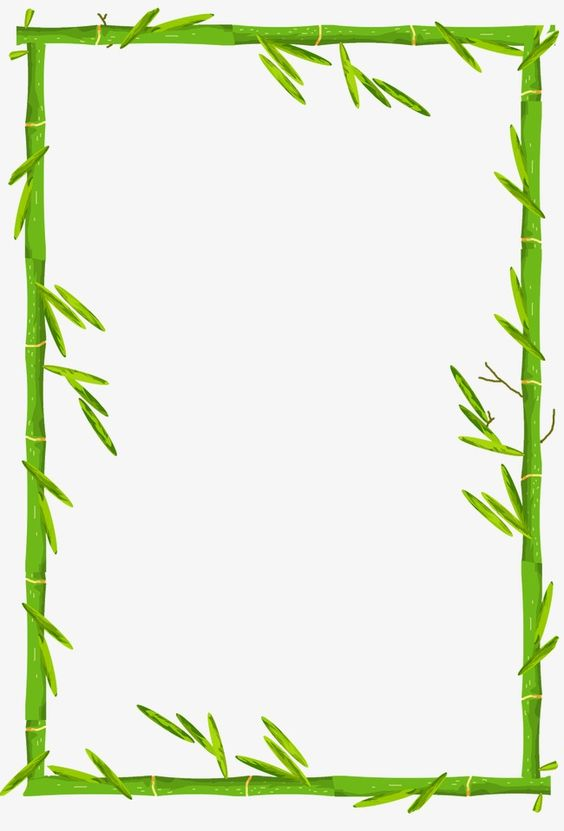 ¿Qué comen los animales?
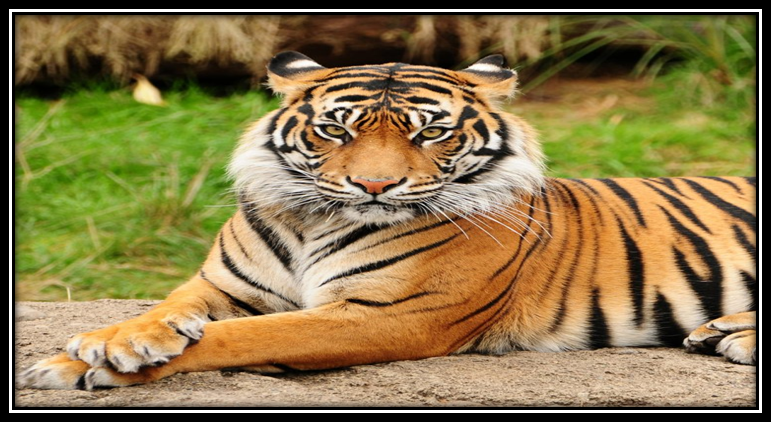 ANIMALES QUE SE ALIMENTAN 
DE CARNE
Tigre
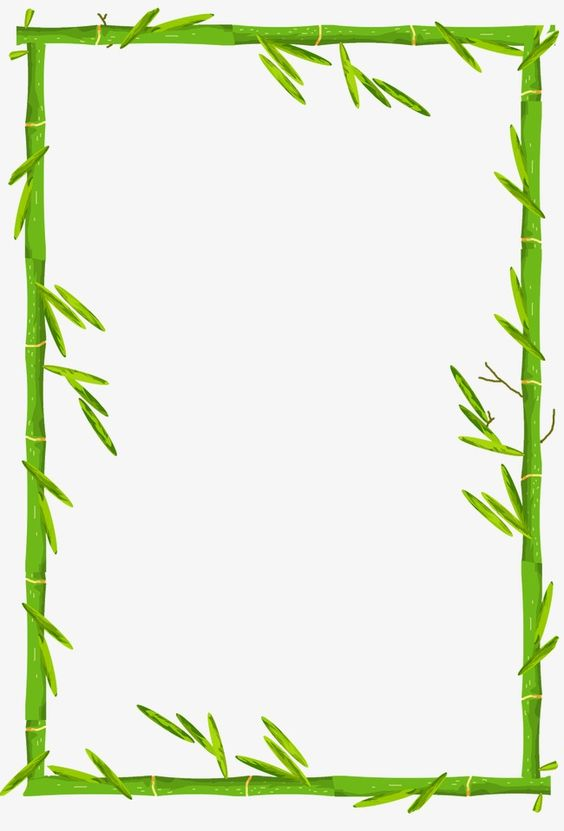 Pantera
Gato
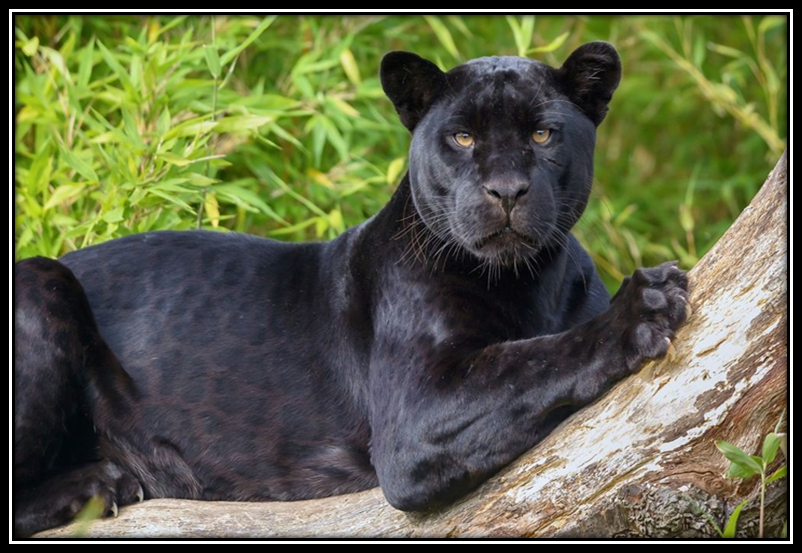 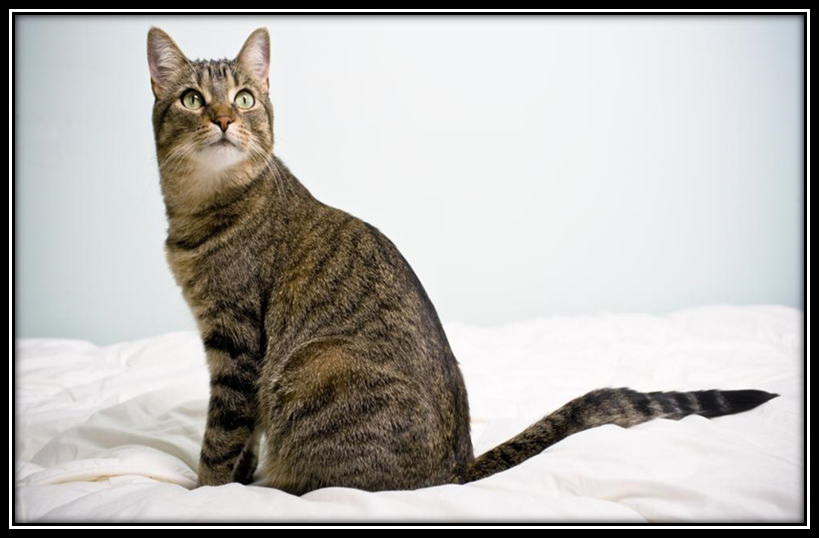 Los animales que se alimentan de carne, se llaman carnívoro
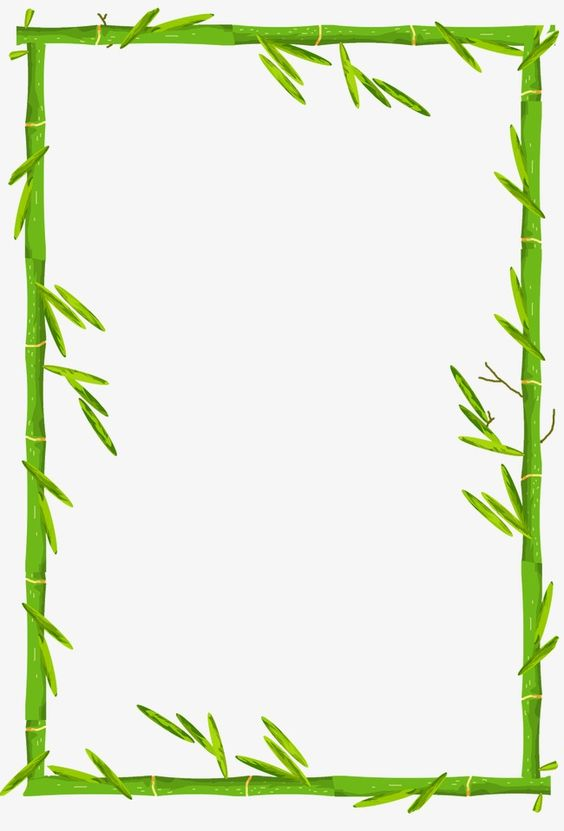 TAMBIEN EXISTEN LOS ANIMALES GRANÍVOROS
Pato
Loro
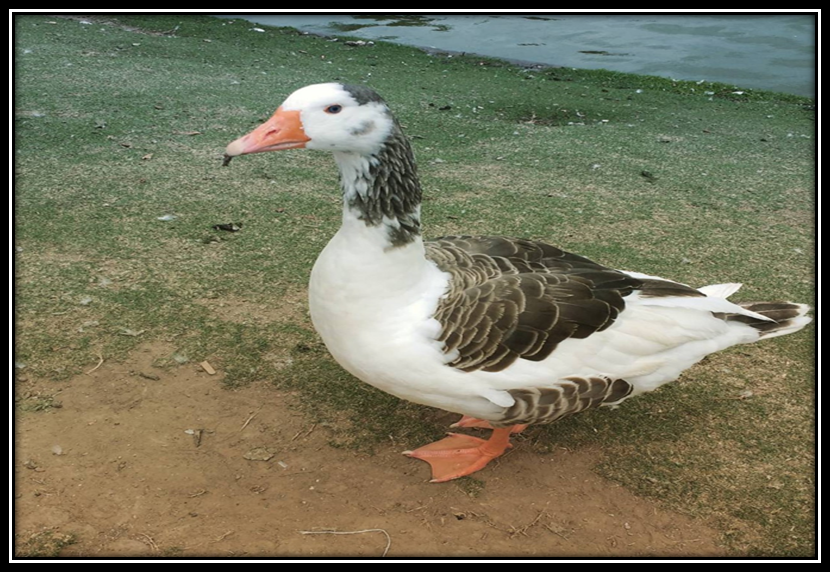 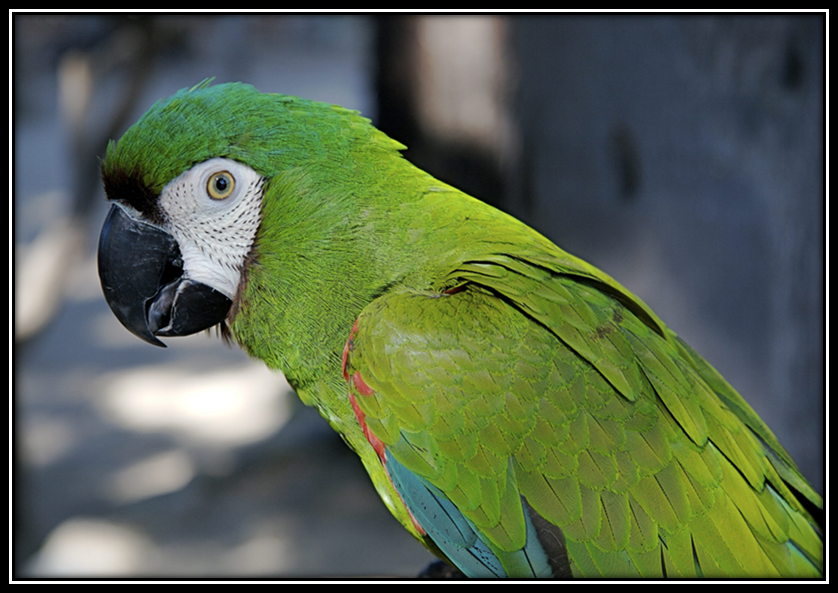 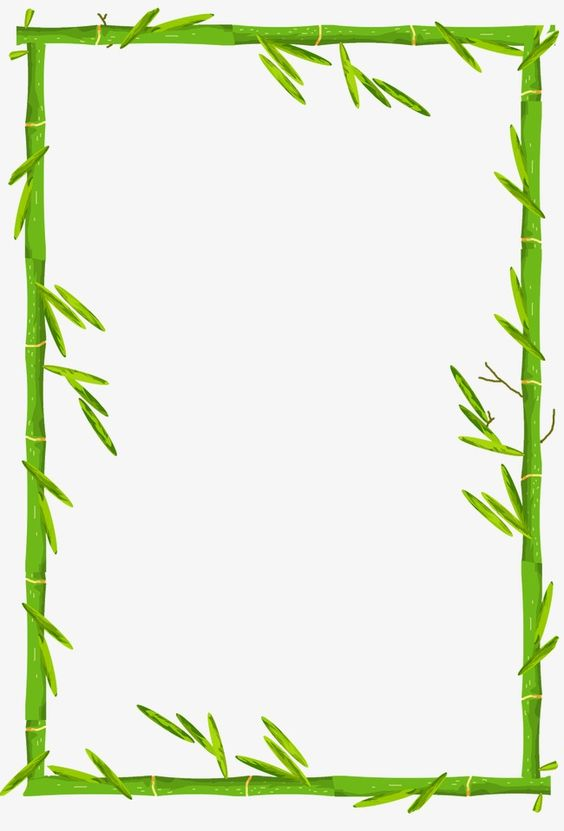 Aves
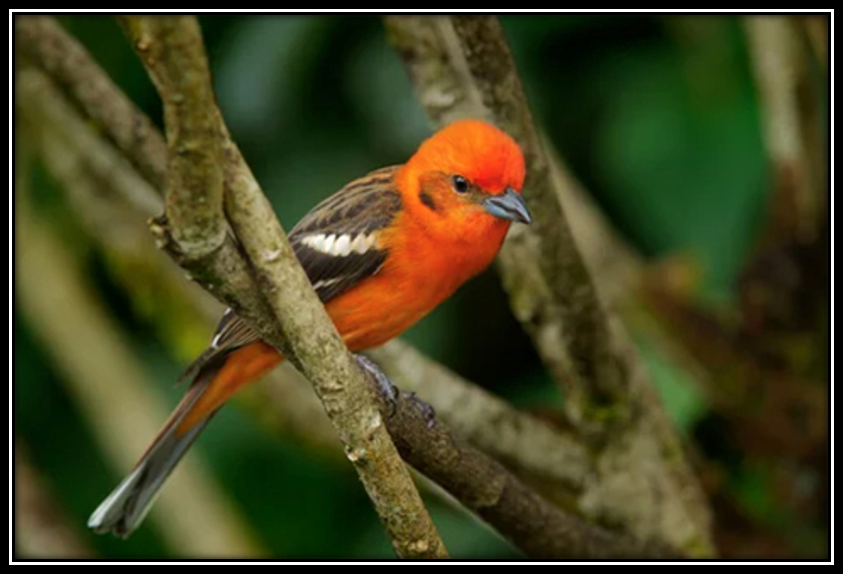 Los animales que se alimentan de granos se llaman granívoros.

 Pueden ser aves o mamíferos.
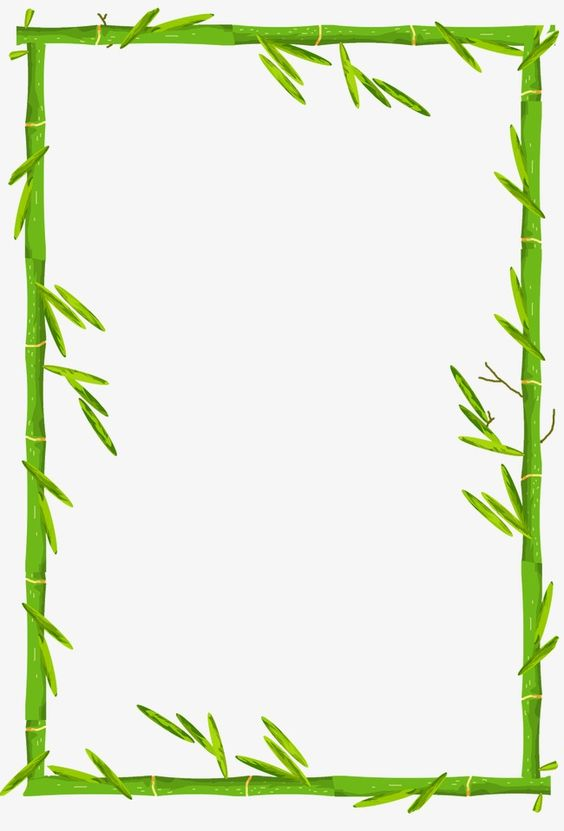 ANIMALES HERBÍVOROS
Conejo
Vaca
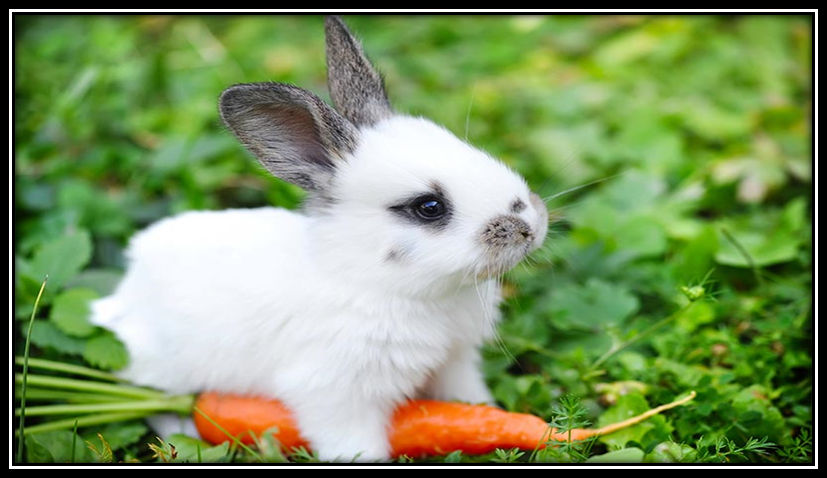 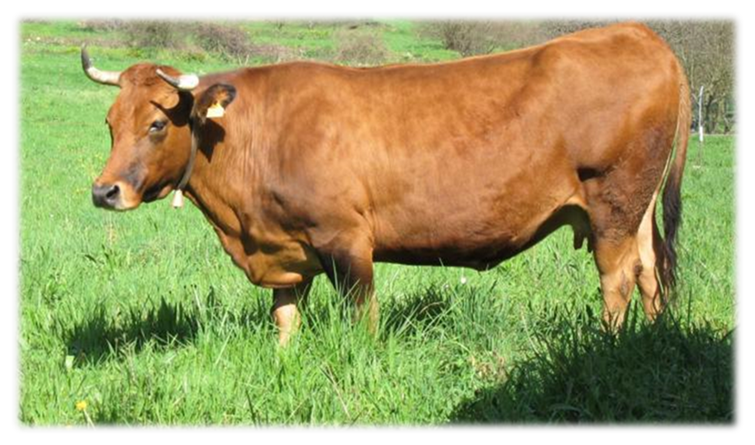 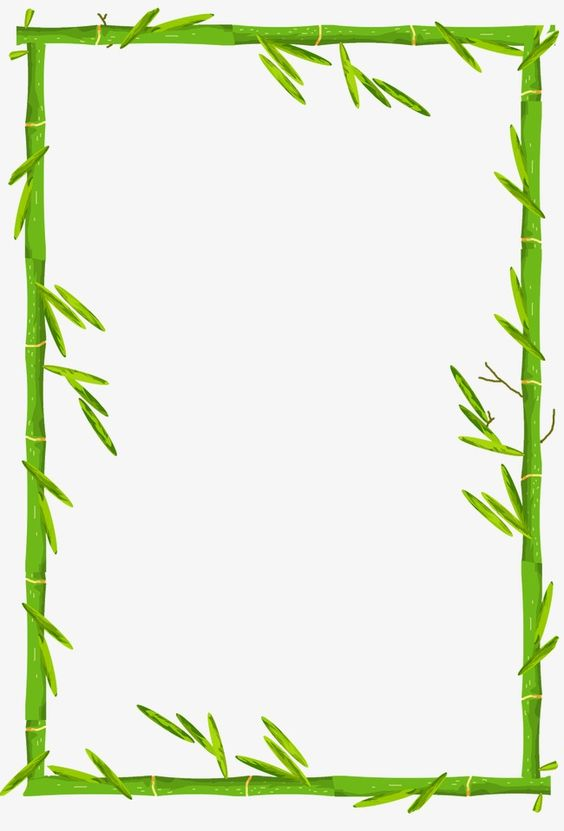 Caballo
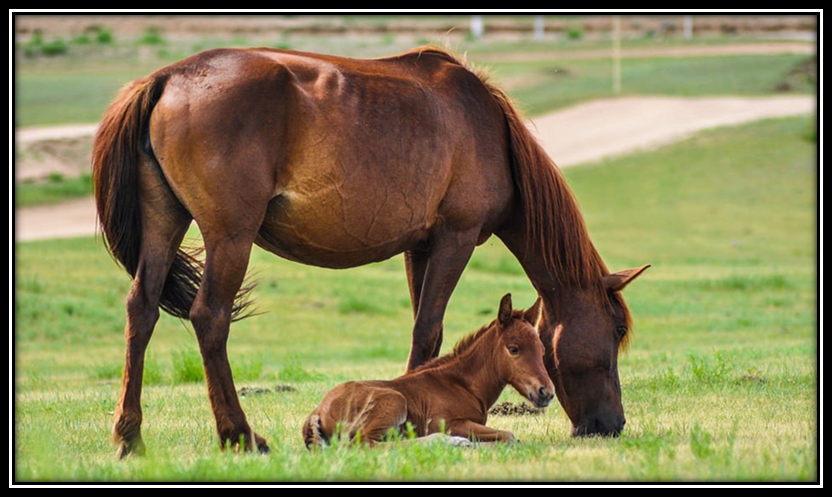 Los animales que comen parte de una planta, se llaman herbívoros.
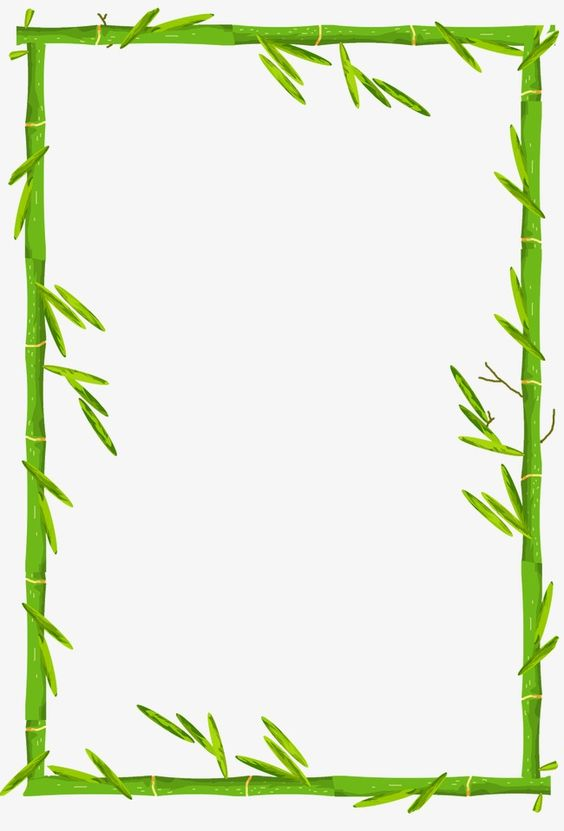 ANIMALES OMNÍVOROS
Cerdo
Avestruz
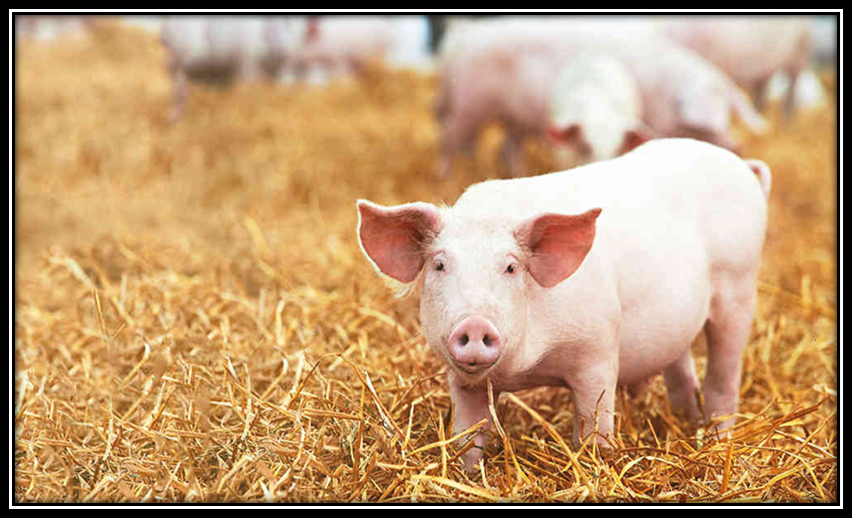 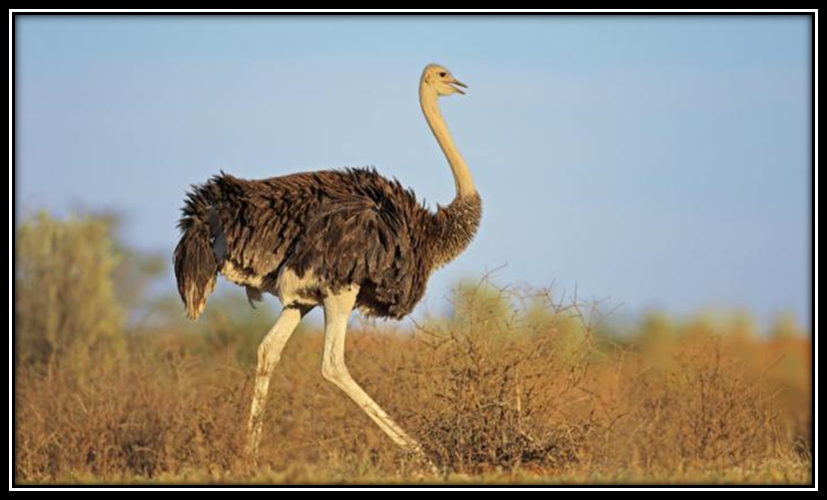 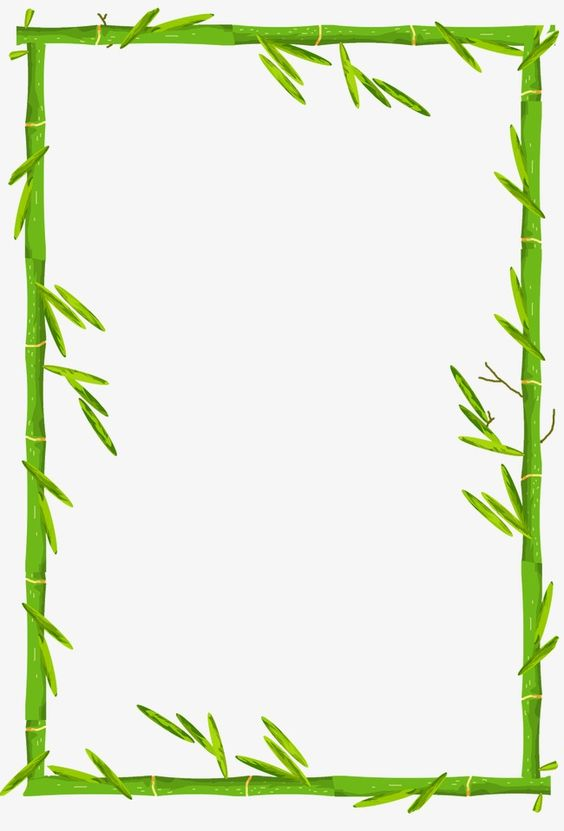 Piraña
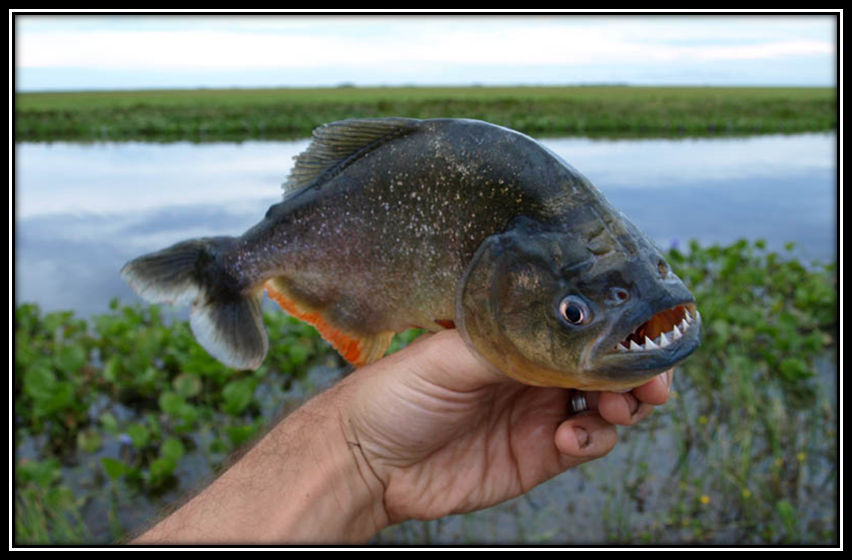 Los animales que comen tanto plantas como carne de otros animales, se les conoce como animales omnívoros